Shir yizchaki

שיר יצחקי
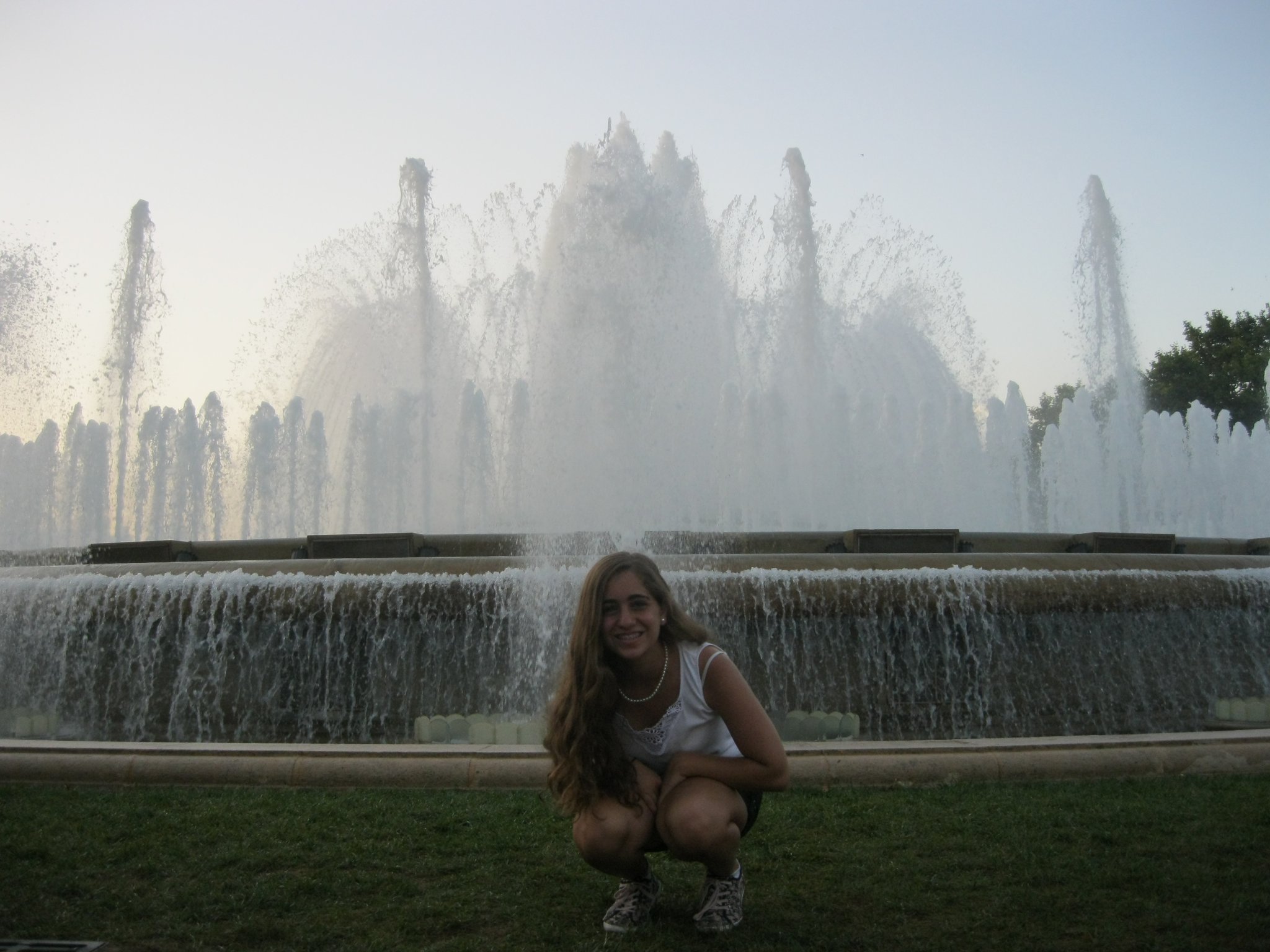 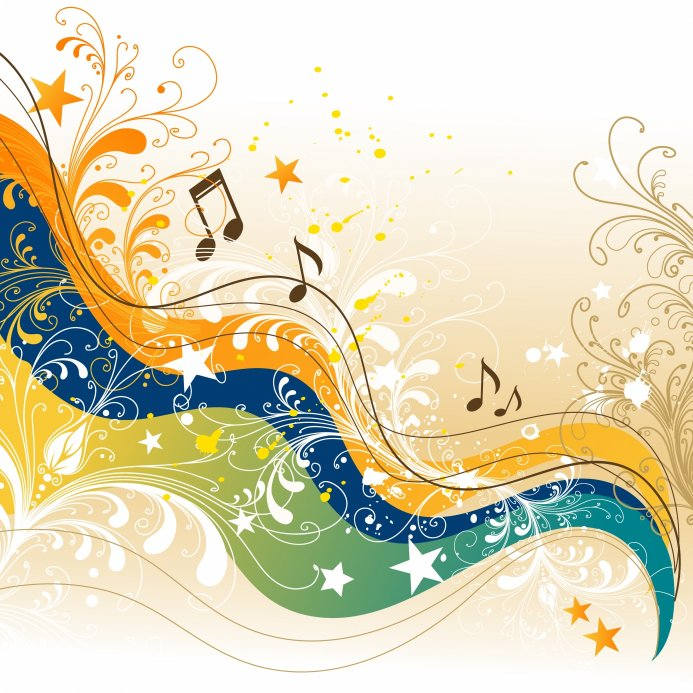 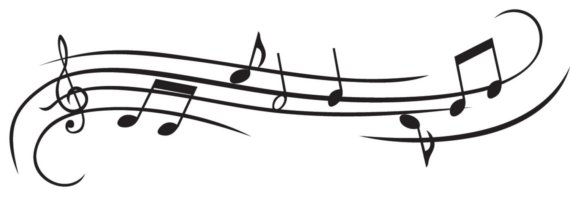 The meaning of
 my name “SHIR”
 is the word“SONG”
 in English
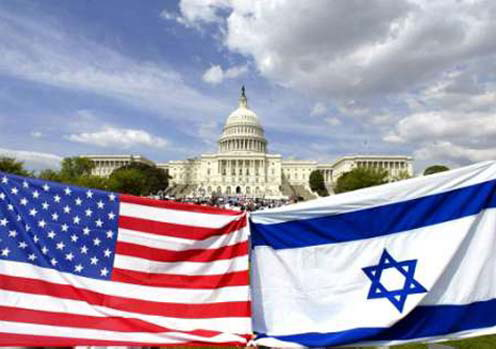 Young ambassadors
The Hebrew language
Hebrew is the formal language of Israel. It’s the Bible language and it’s written from right to left.
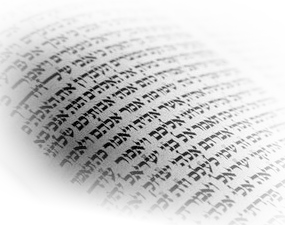 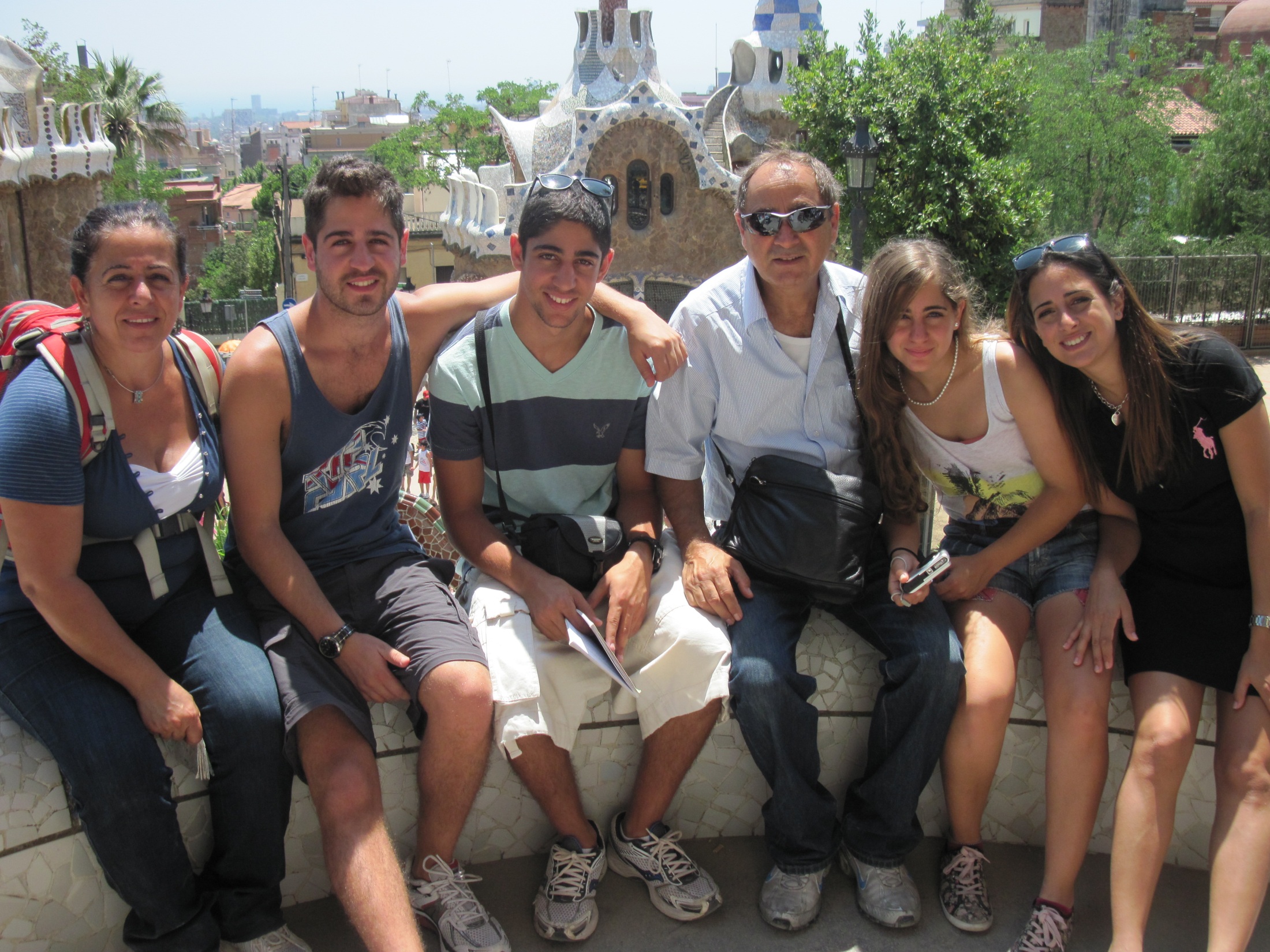 My Family
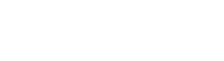 My Mother –works as a Director of Human Resources
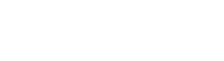 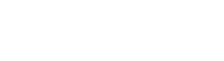 My older Brother –
In the IDF in the navy forces
My Father-
Works as a logistic manger
My Big Sister-
A student in College
Me!
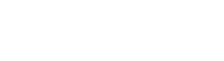 My Big Brother-
A student in the University.
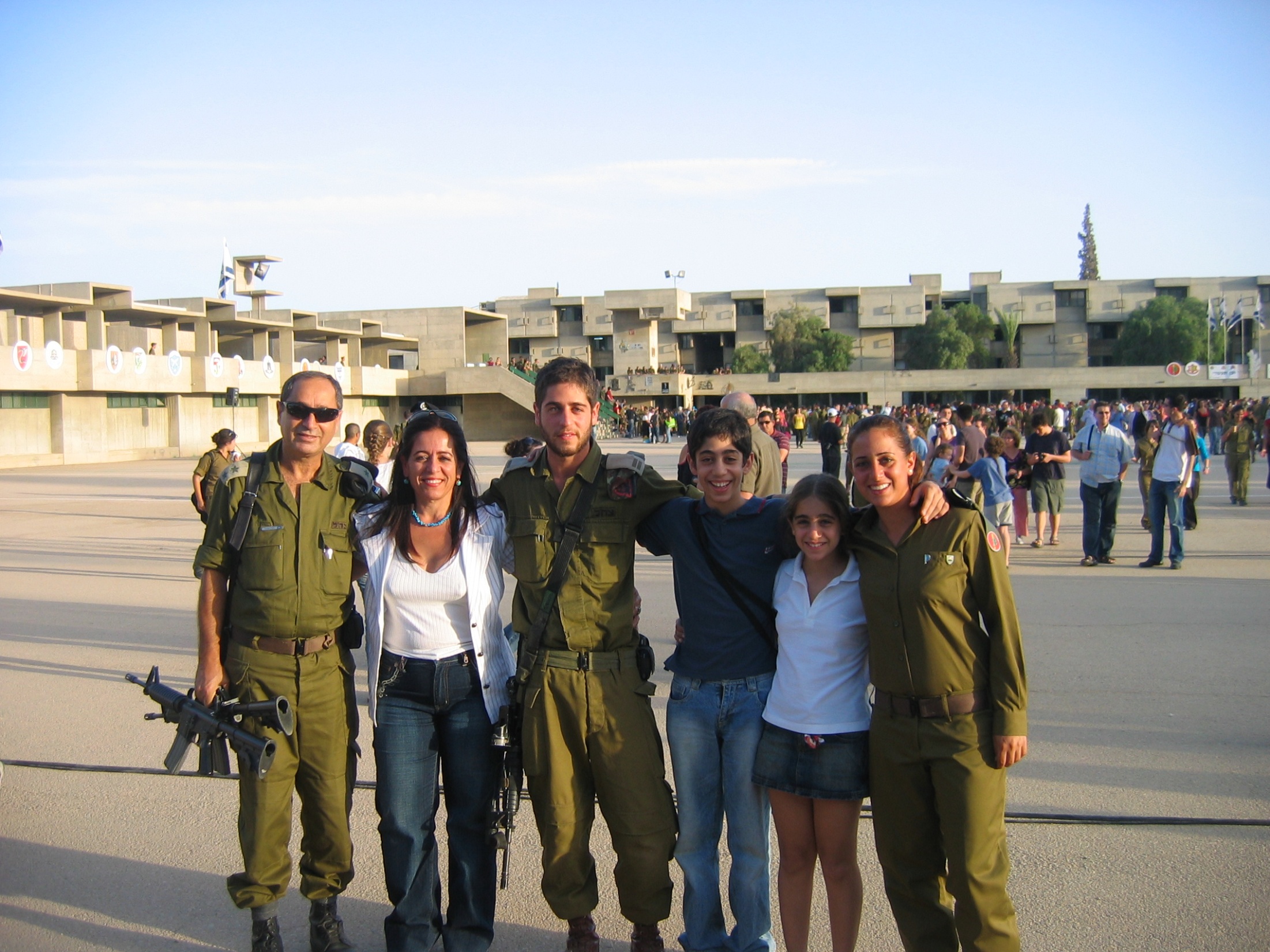 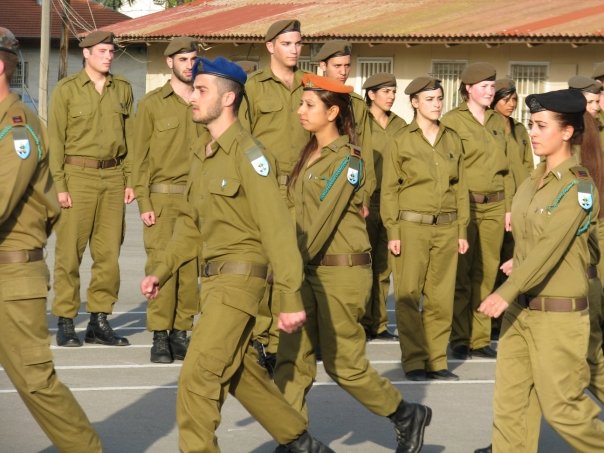 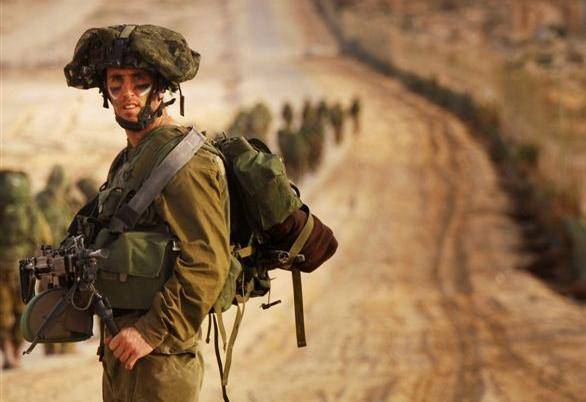 IDF
Israel Defense Forces
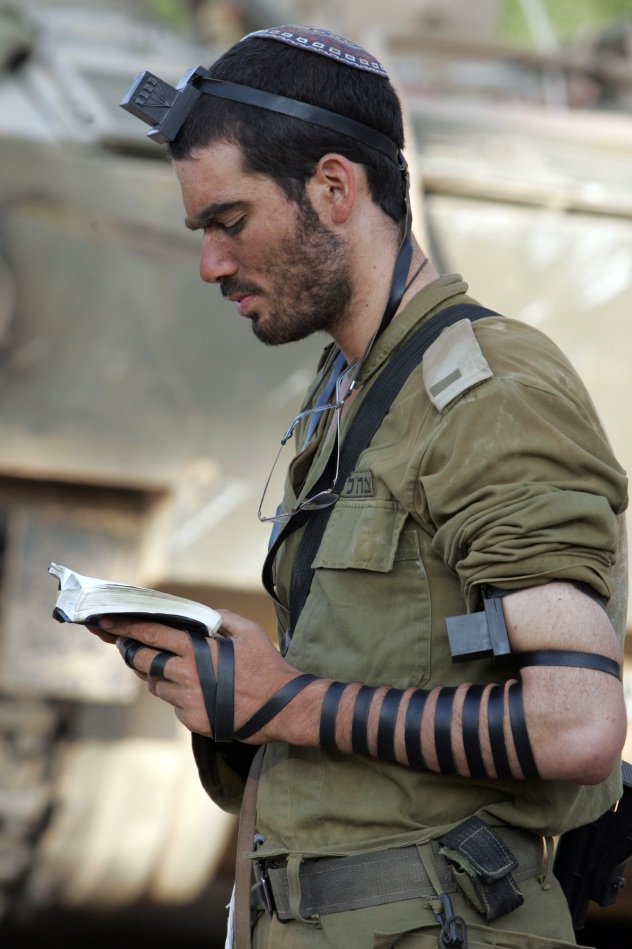 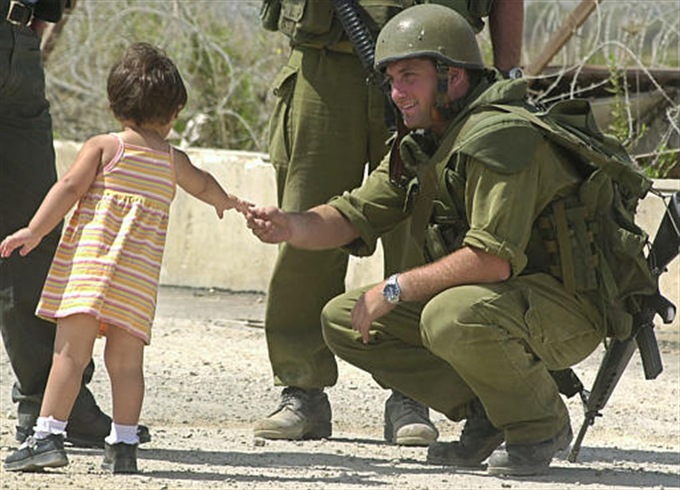 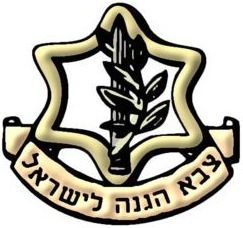 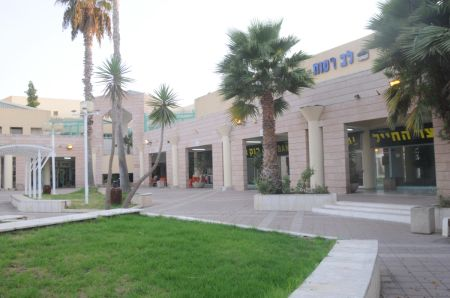 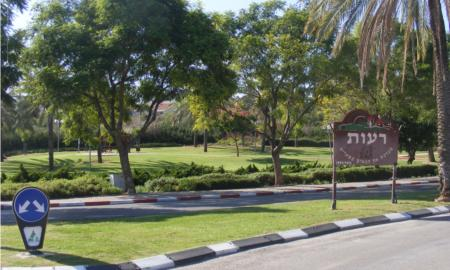 MACCABIM -REUT
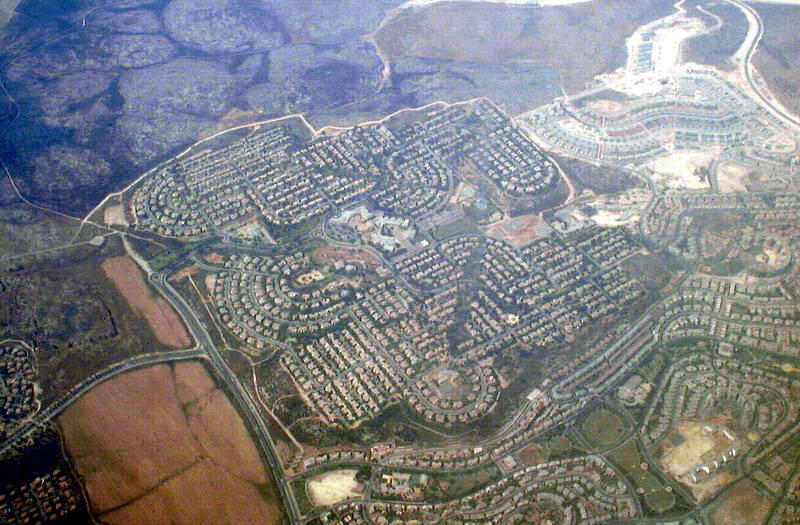 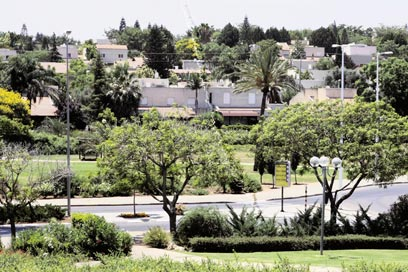 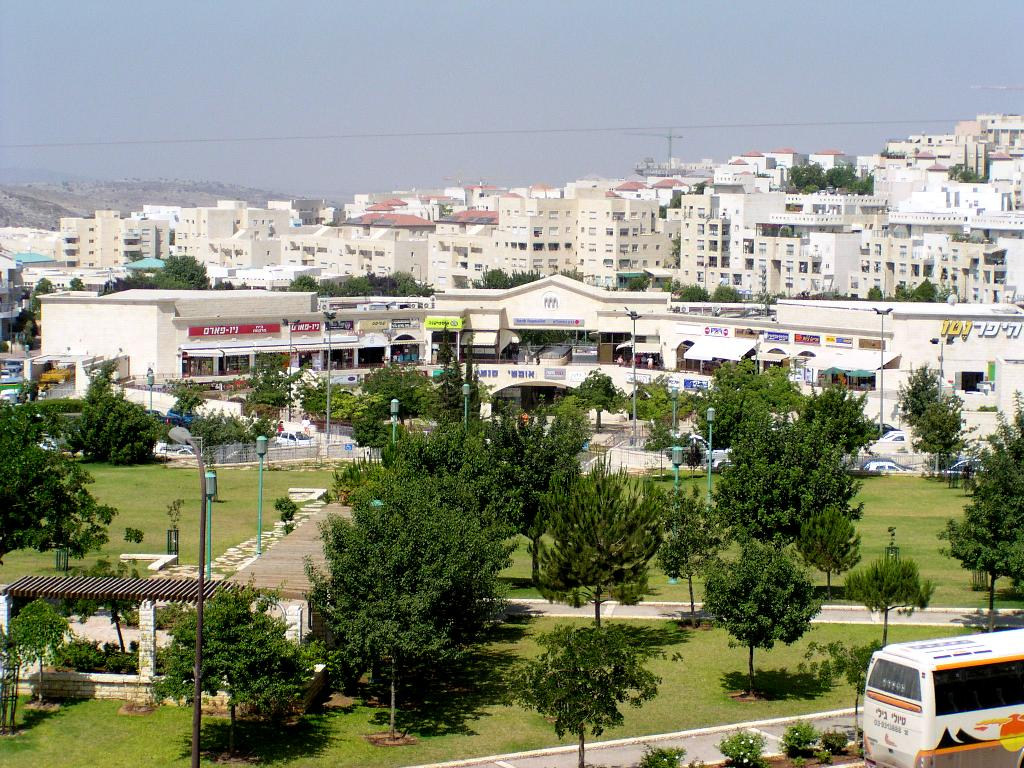 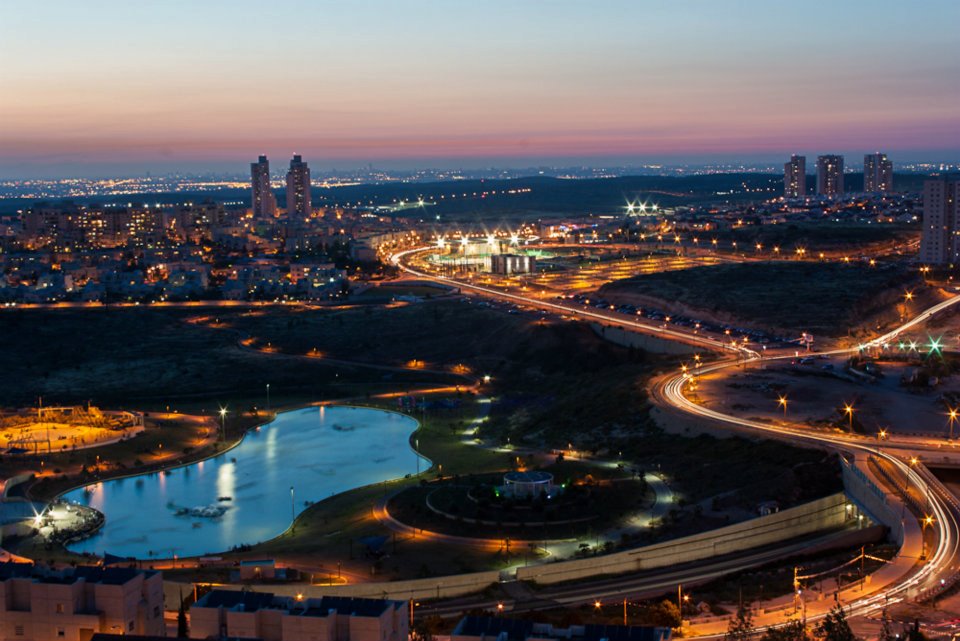 MODI’IN-
The city of the future
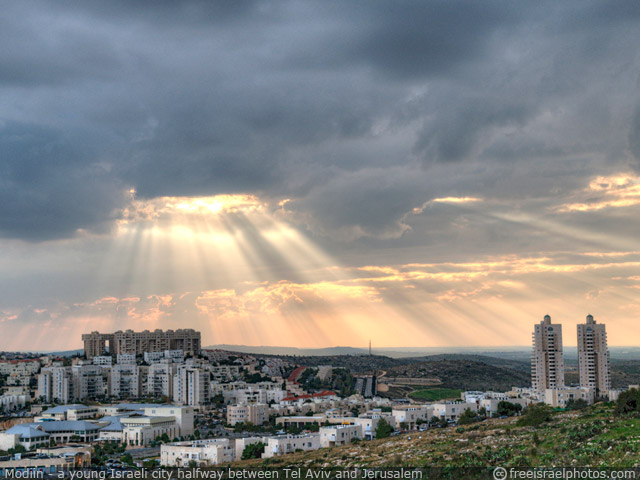 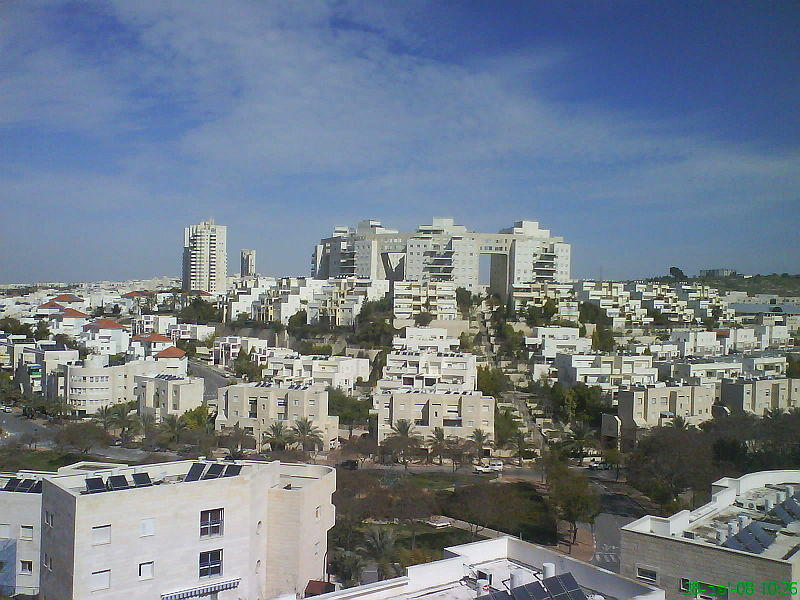